Célközönség kutatás – a kínálat
Dr. Szabó-Tóth Kinga
ME BTK Szociológiai Intézet

Cédrus-Net konferencia, Miskolc, 2015. május 21.
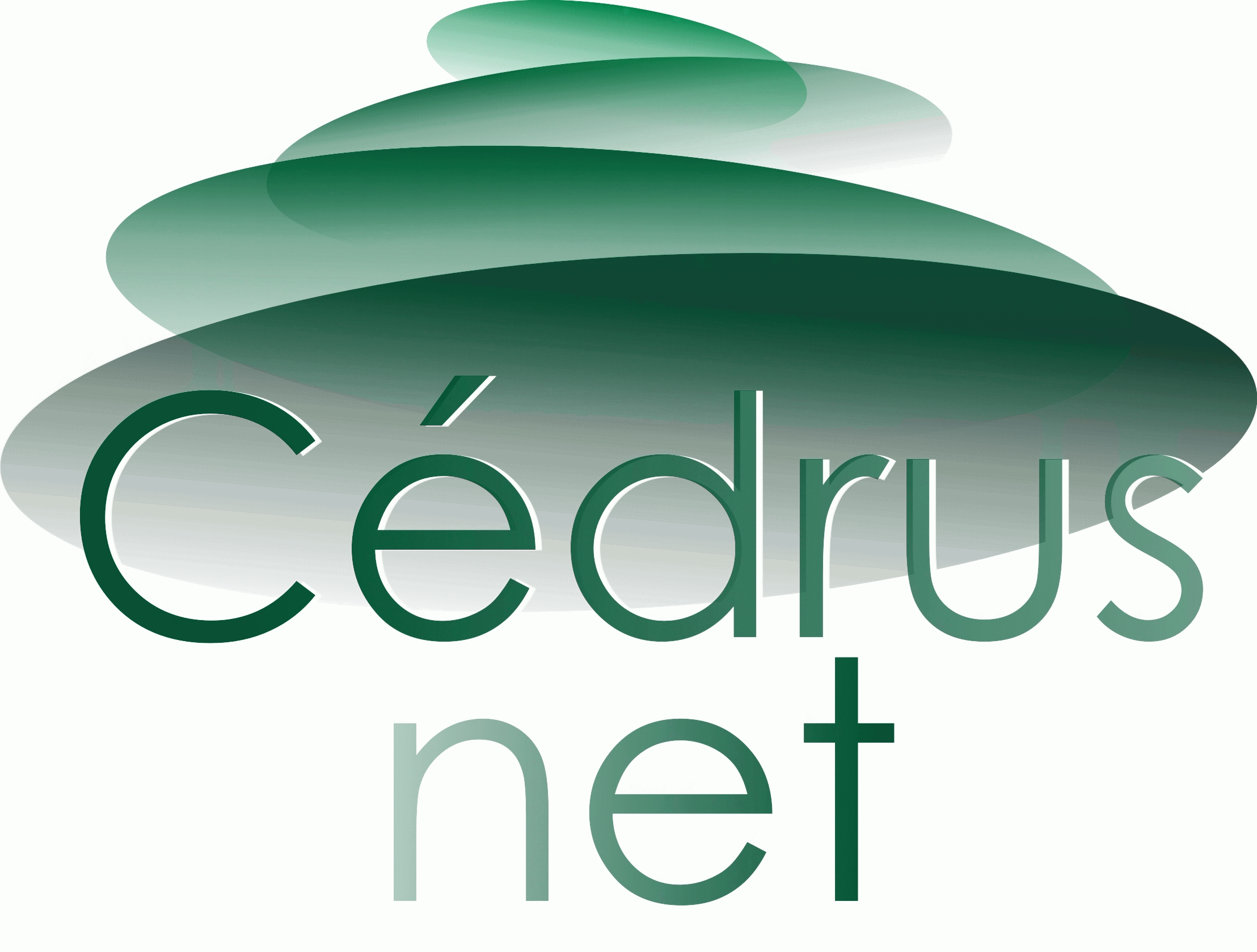 Elméletek
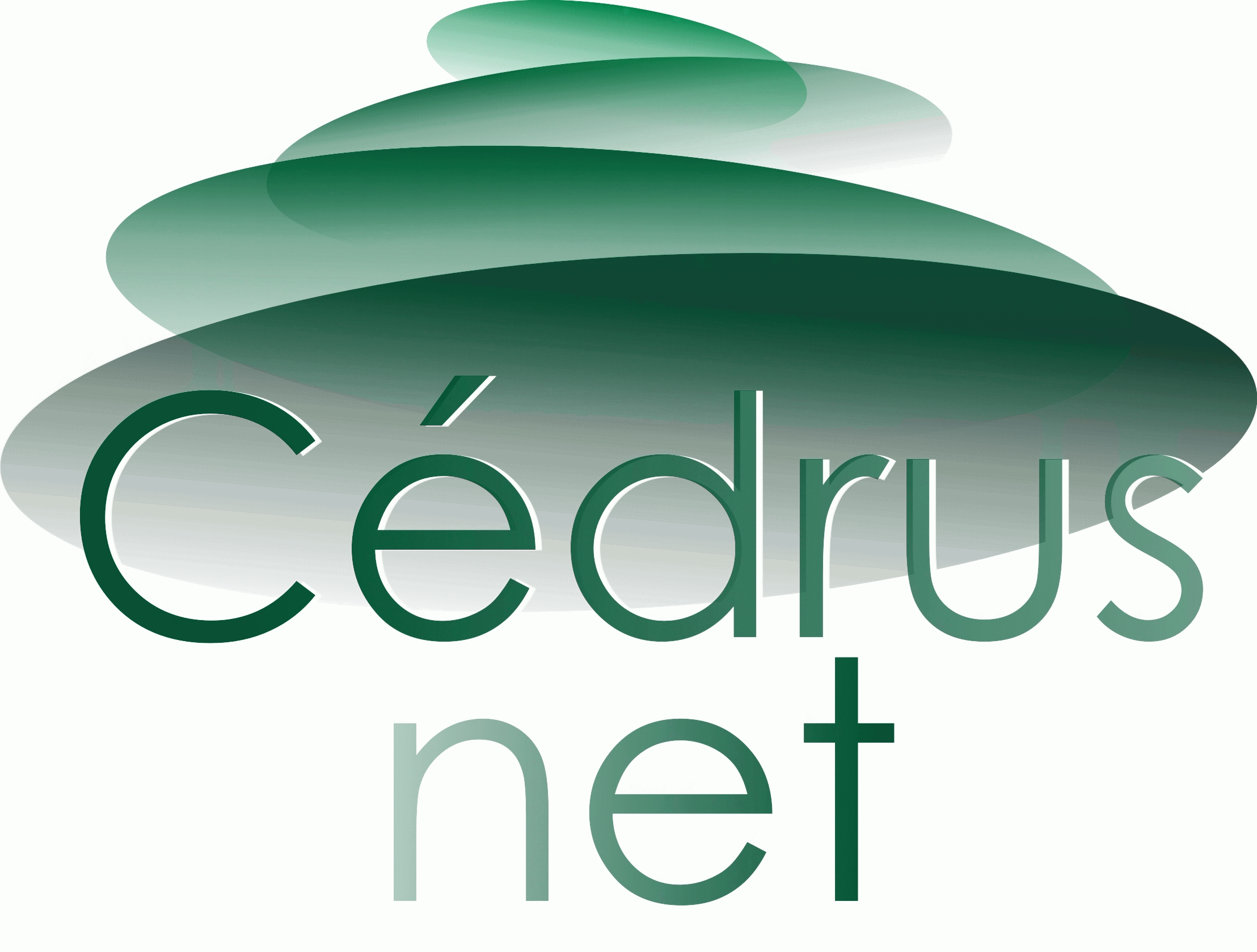 Néhány adat
A társadalmi öregedést meghatározó két tényező:
halandóság
termékenység
Minden hatodik ember 65 év feletti
Nem tartozunk a legöregebb társadalmak közé Európában (oka: magas haladóság a középkorúak körében)
Utóbbi 20 év	                jelentős javulás az életkilátásokban
Az időssé válás észlelése: 65–69 évesek harmada még nem érzi magát idősnek
Késői időskorban (80+) terjed lassan az ismételt együttélés a gyerekekkel: minden ötödik idős
Általában van napi kapcsolatuk  valamilyen formában gyermekével
(Forrás: Demográfiai Portré, 2012)
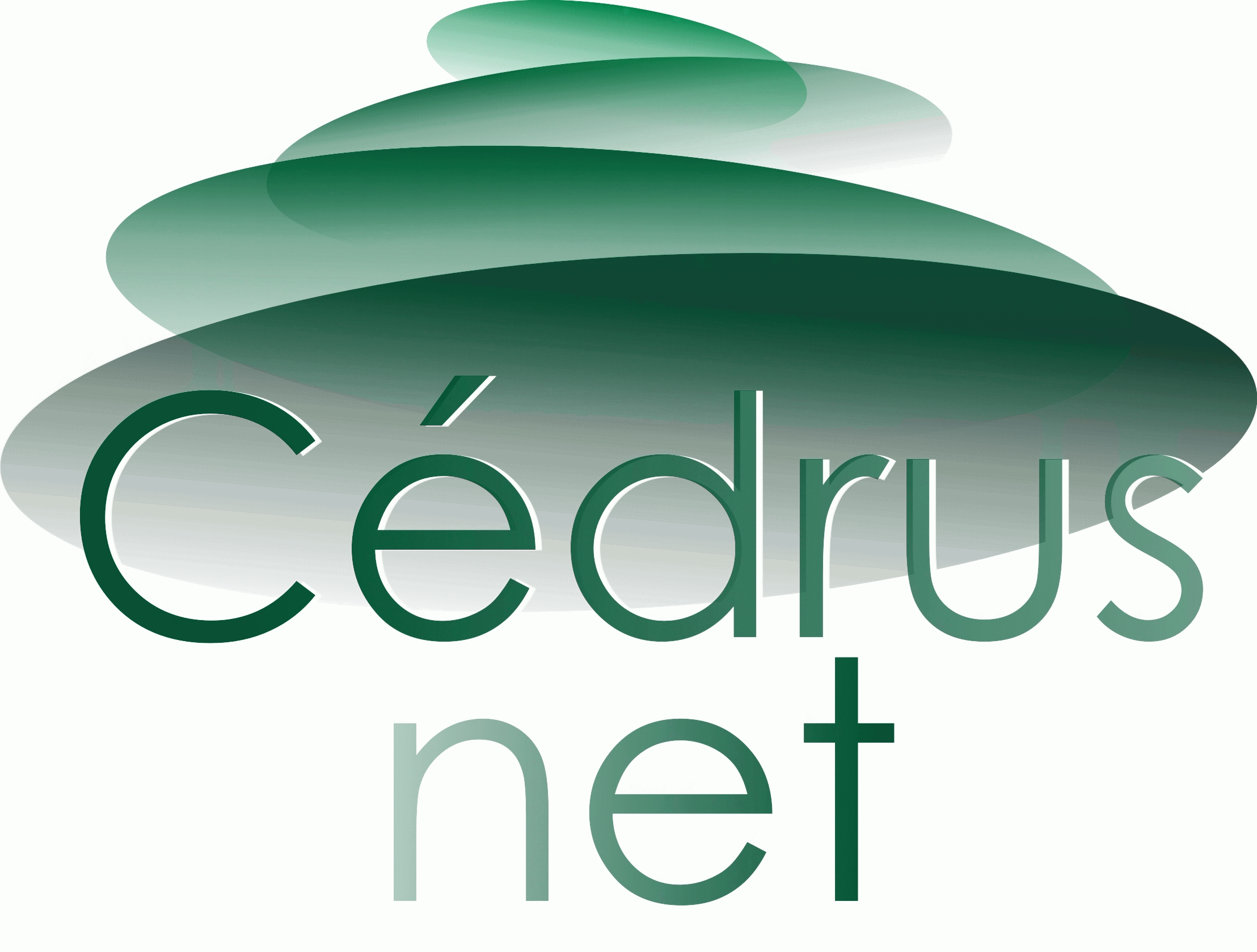 Lehetséges válaszok
Cédrus program
Élet-tartam projekt
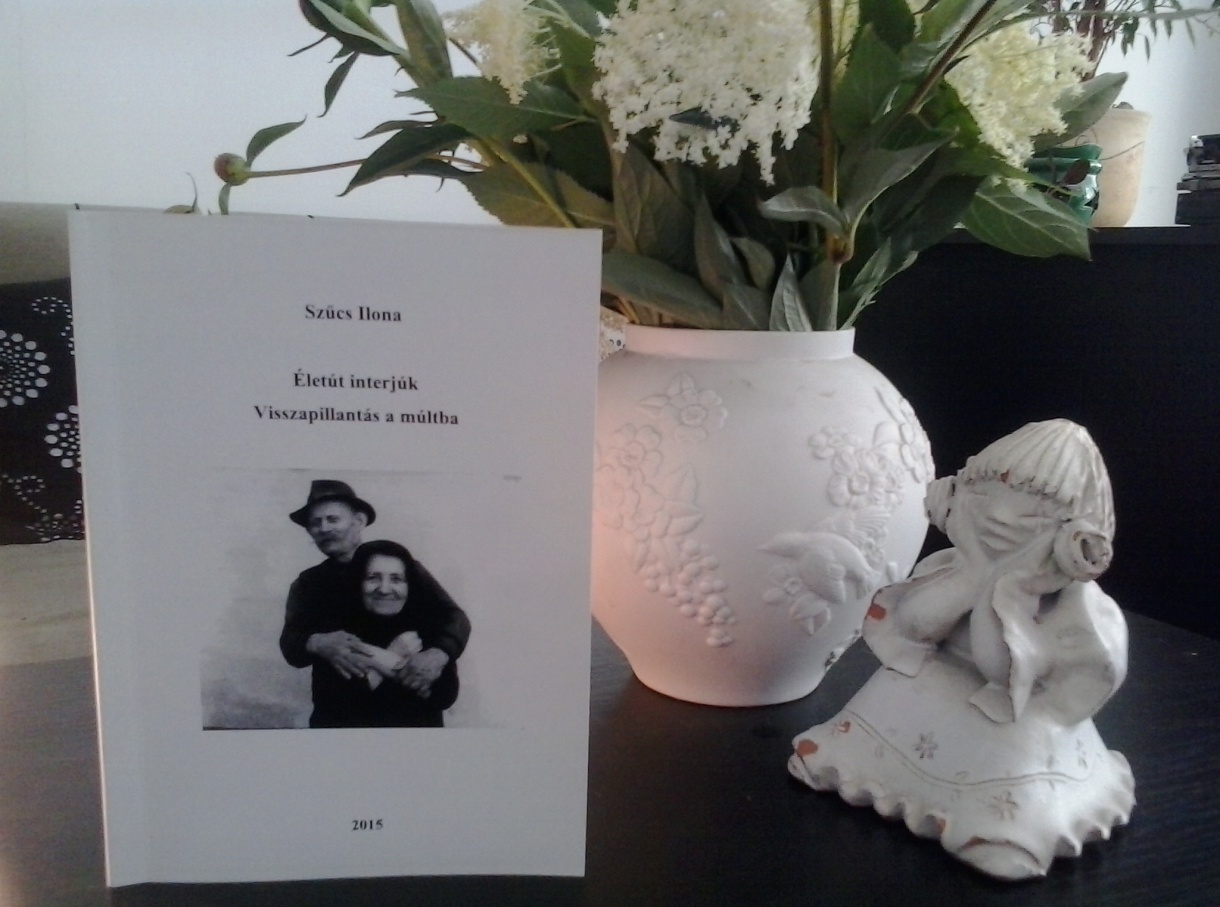 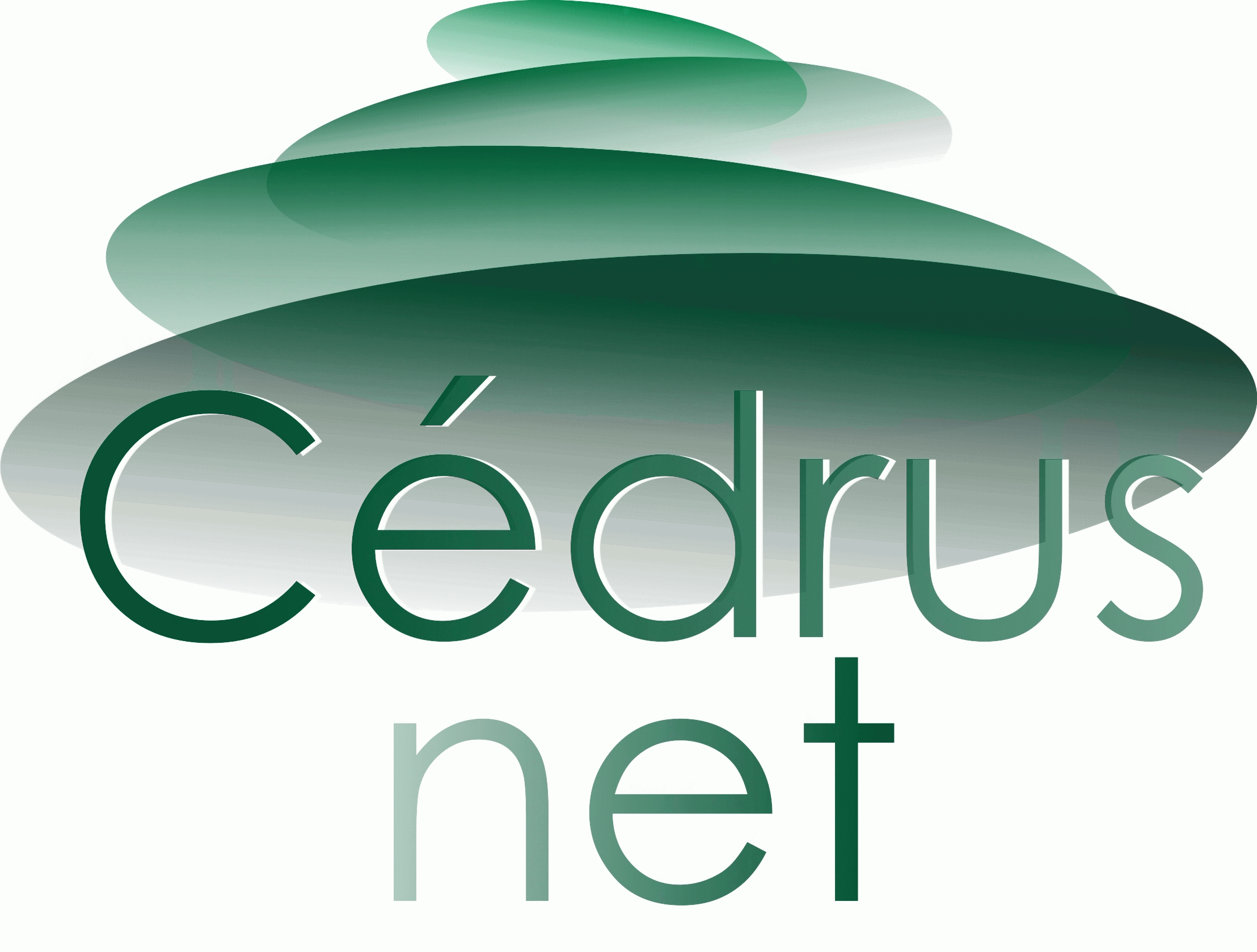 A kutatás
Kutatási cél:
	

A kutatás módszere: kérdőíves kutatás
A kutatás dimenziói:
 tanulmányok, készségek
 munka, jövedelemszerző tevékenység, önkéntesség
 szabadidő eltöltés – időmérleg
 eszközhasználat
 elégedettség, gondok
A vizsgálat időpontja: 2015. február-április
A szenior korosztályhoz tartozó (50+) szakemberek tudásának, tapasztalatainak a feltárása.
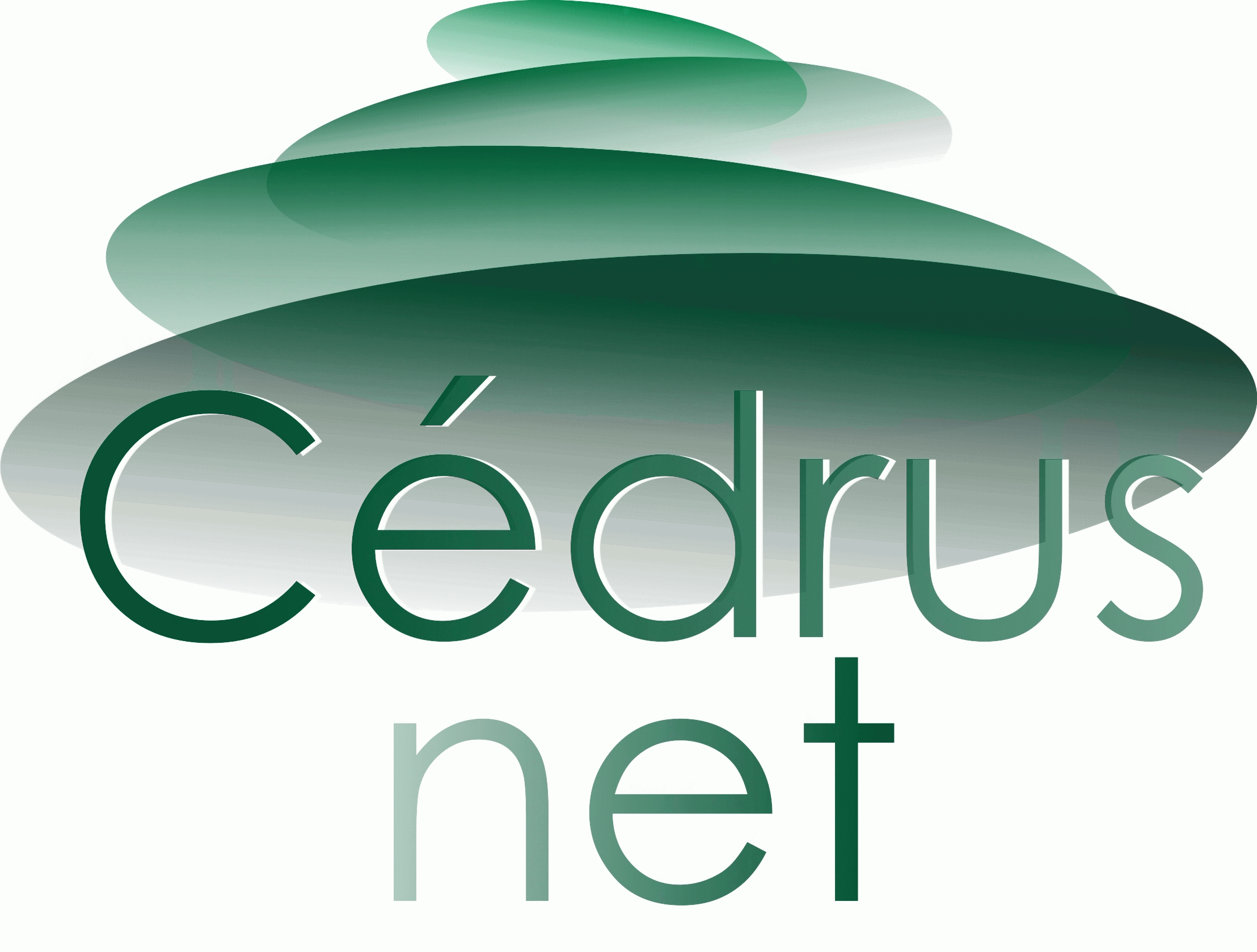 Alapsokaság és minta
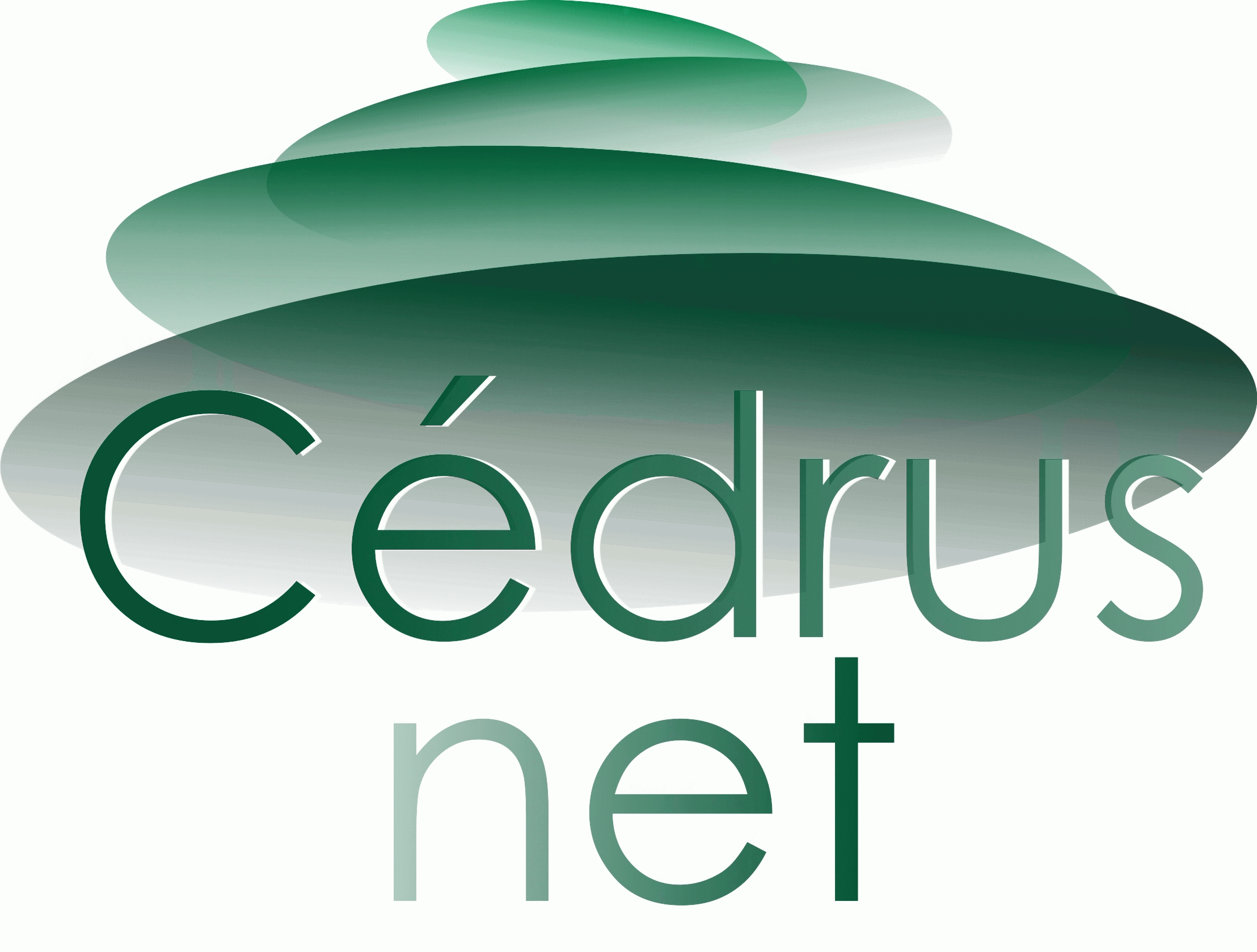 A minta jellemzése
Férfi	         40,4% 
Nő 	         59,6%
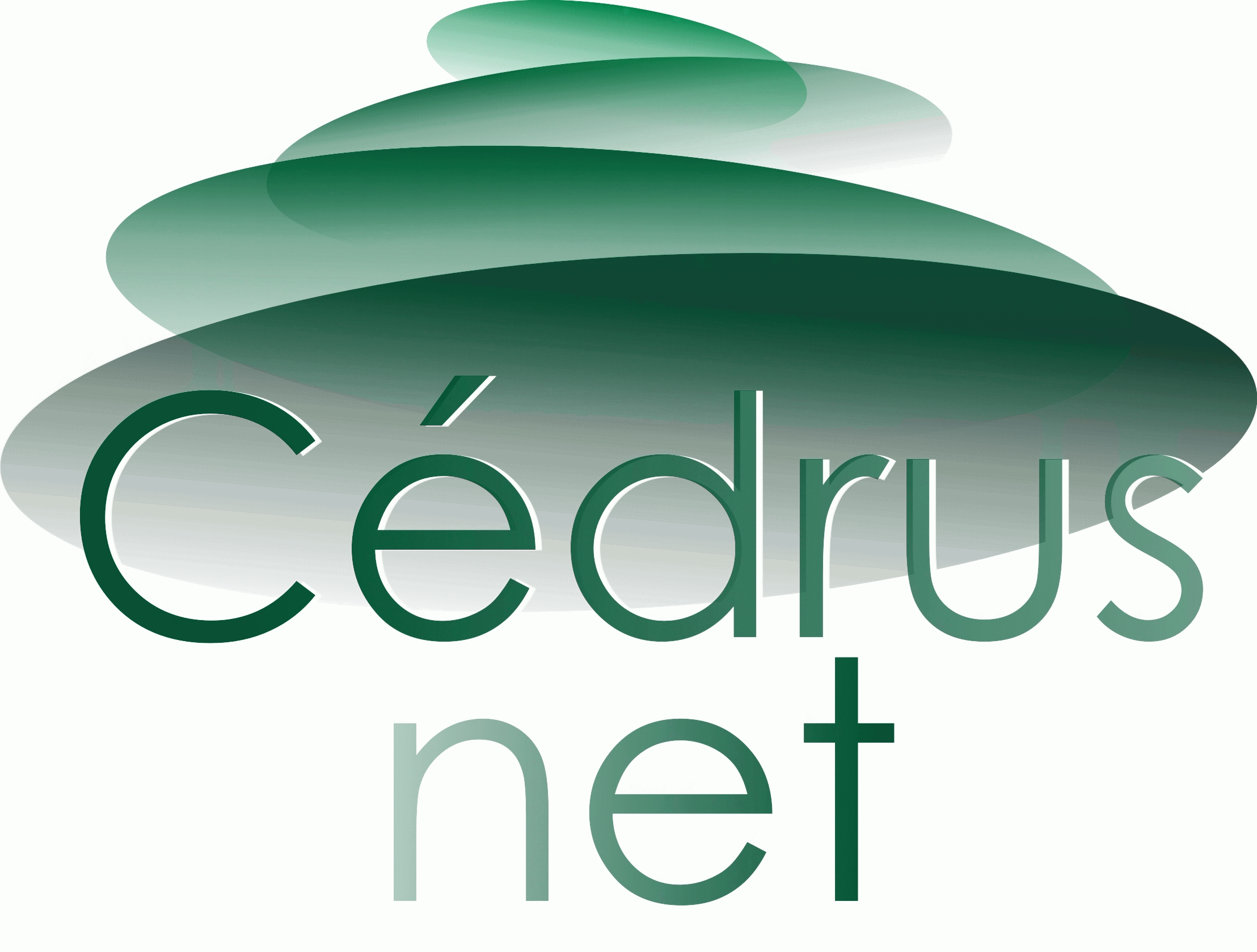 [Speaker Notes: Nemek aránya: rendben. 
Családi állapot: általában alacsonyabb 60 felett, de itt 50 felettit néztünk, ez ok. 60 -65 között: 42 %, 80 felett: 45% özvegy.]
Kompetenciák
Eredmények
Szakismeretek
Mások befolyásolásának képessége (3,4)
Elemző gondolkodás (3,4)
Kreativitás (3,7)
Teljesítmény/eredményorientáció (3,7)
Ügyfél orientáltság (3,6)
Elemző gondolkodás (3,4)
Pszichológiai (2,2)
Természettudományi (2,2)
Mérési módszerÖtfokú skála 1-5, mean
Nincsen szignifikáns összefüggés a lakóhely és szakismeretek, kompetenciák között!
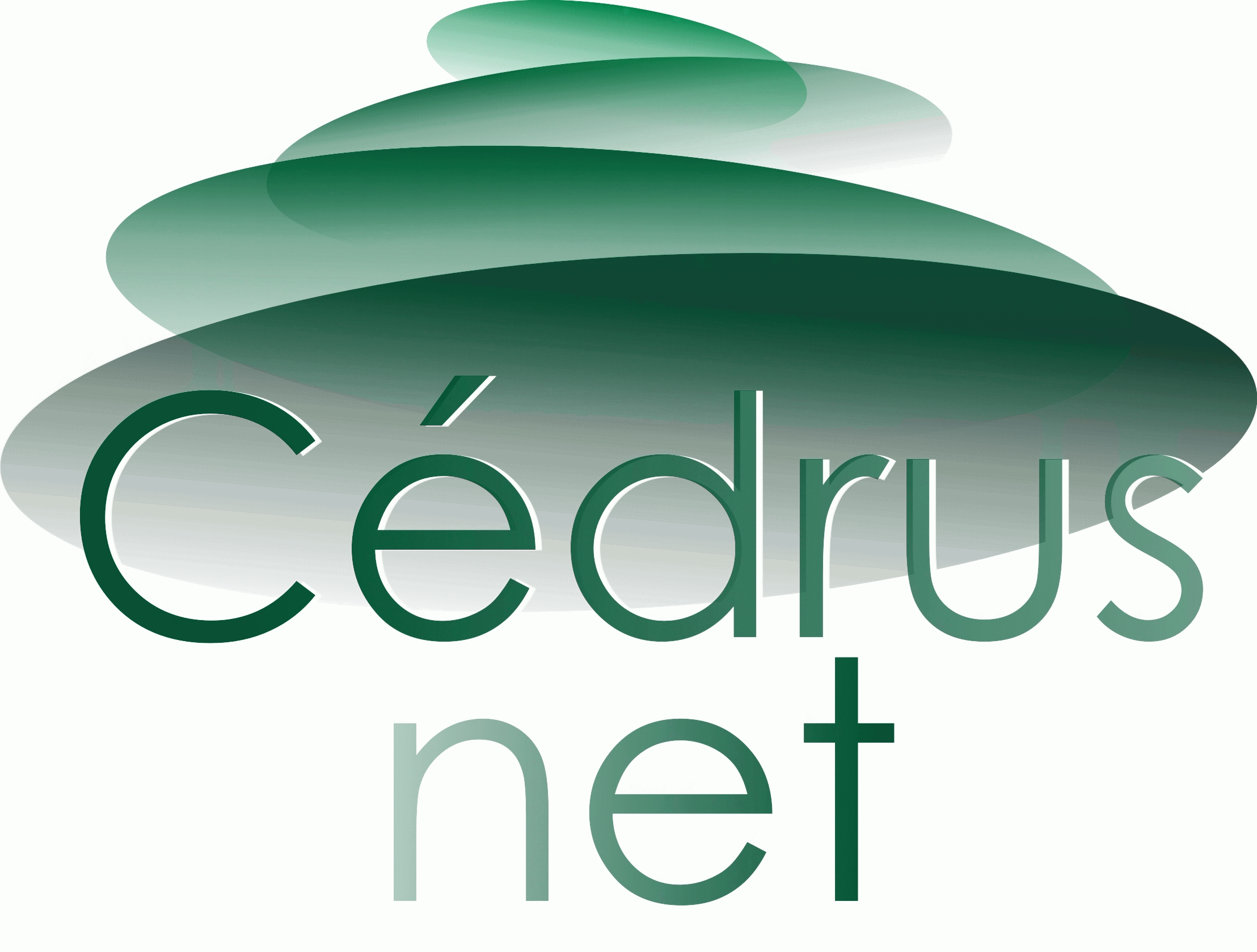 Kompetencia-térkép
Főkomponens elemzéssel
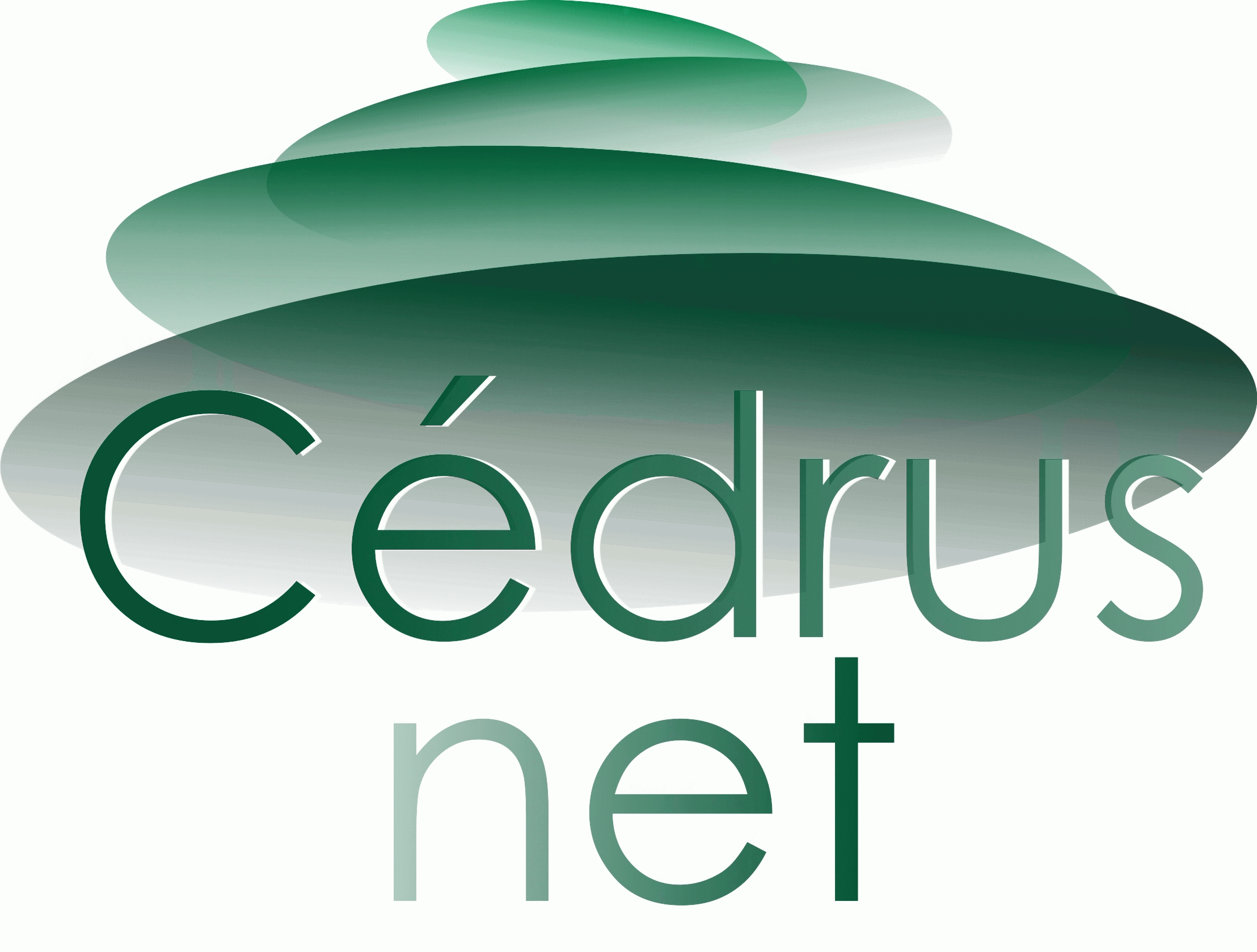 Továbbképzés, tanfolyam
Részt vett-e az utóbbi 3 évben  
szakmai továbbképzésen? (%)
Minden ötödik válaszadó venne részt a jövőben 
   valamilyen képzésen
 Inkább informálisan, kisebb csoportokban
 Elég nyitottak azonban a formális vagy internetes
   keretek iránt is 
 Némi összefüggés a lakhellyel: a fehérváriak a
   legaktívabbak!
Főleg új szaktudás, illetve eddigi szakismeret frissítése,
 fejlesztése miatt
Munka, jövedelemszerző tevékenység, önkéntesség
Jelenleg végez-e rendszeres jövedelemszerző tevékenységet?
alkalmazott
 vállalkozó
 szerződéses
Minden második nem akar a 	nyugdíja mellett
 Minden harmadik egészségi 	állapota miatt nem
 Összességében a minta 17%-a azért nem, mert nincsen erre lehetősége!!
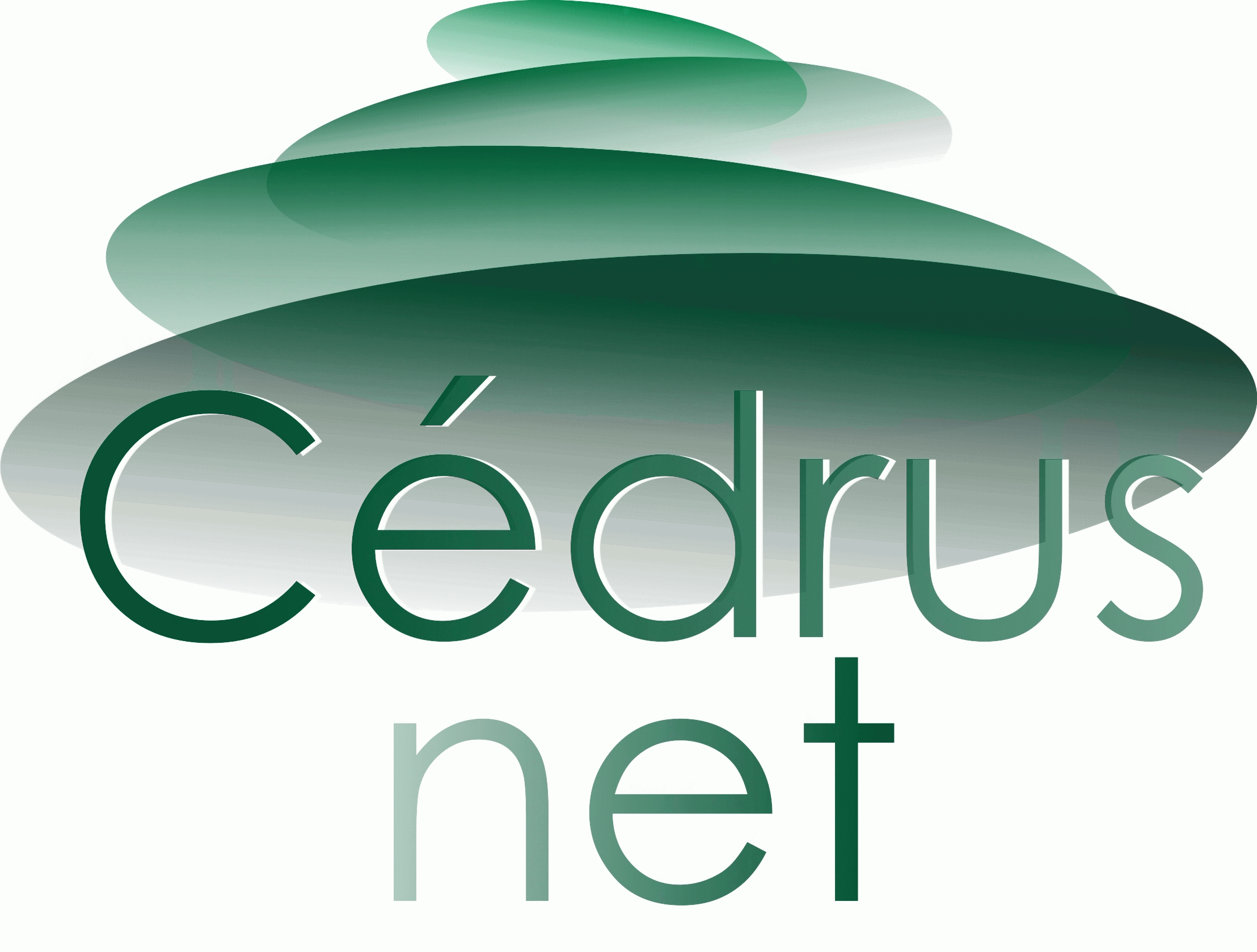 „Álommunka – munkaálom”
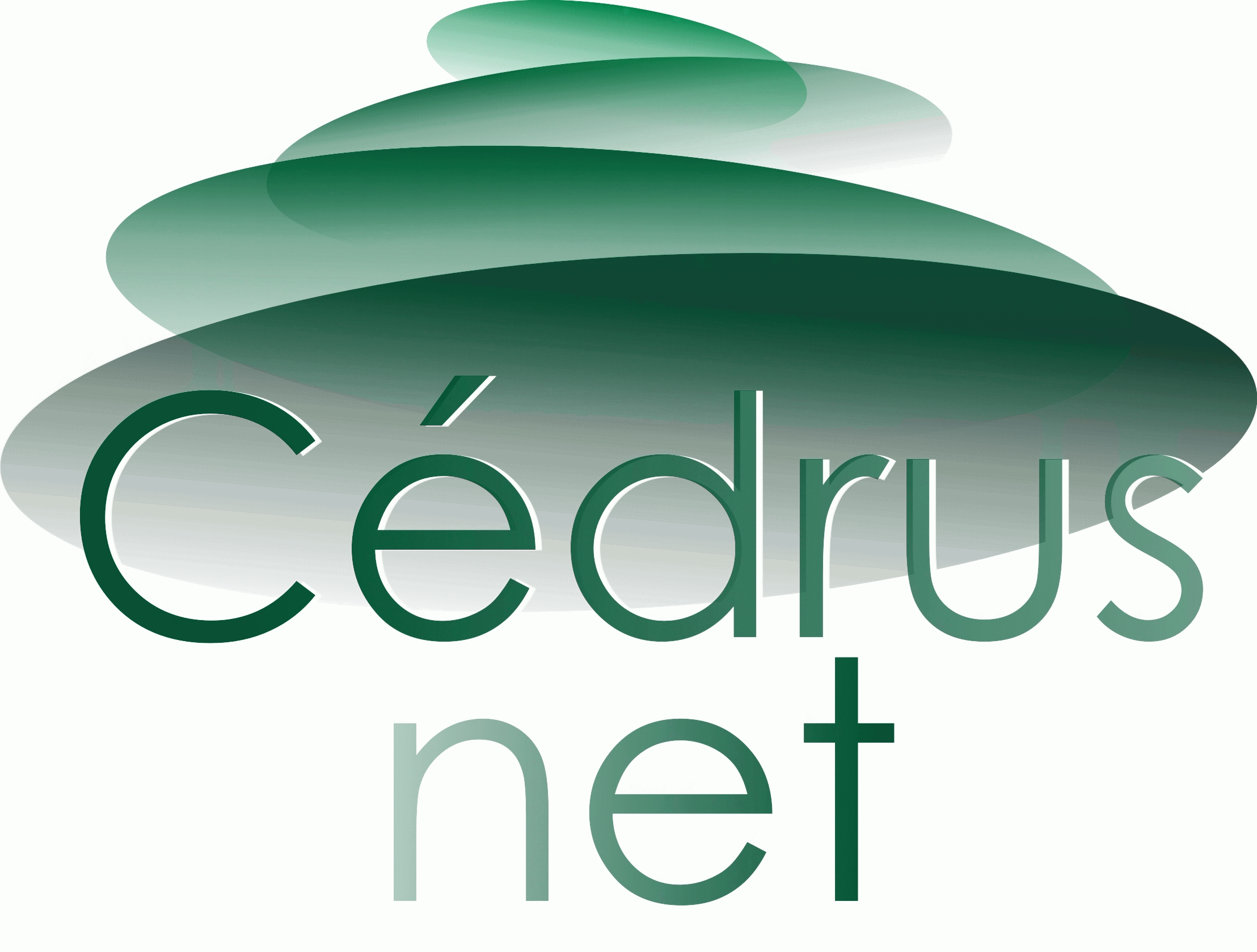 Az önkéntesség terepei
Folytat-e bármilyen önkéntes,  karitatív tevékenységet? (%)
Korrelál a lakhellyel: 
Főleg Kazincbarcika és Miskolc igen!
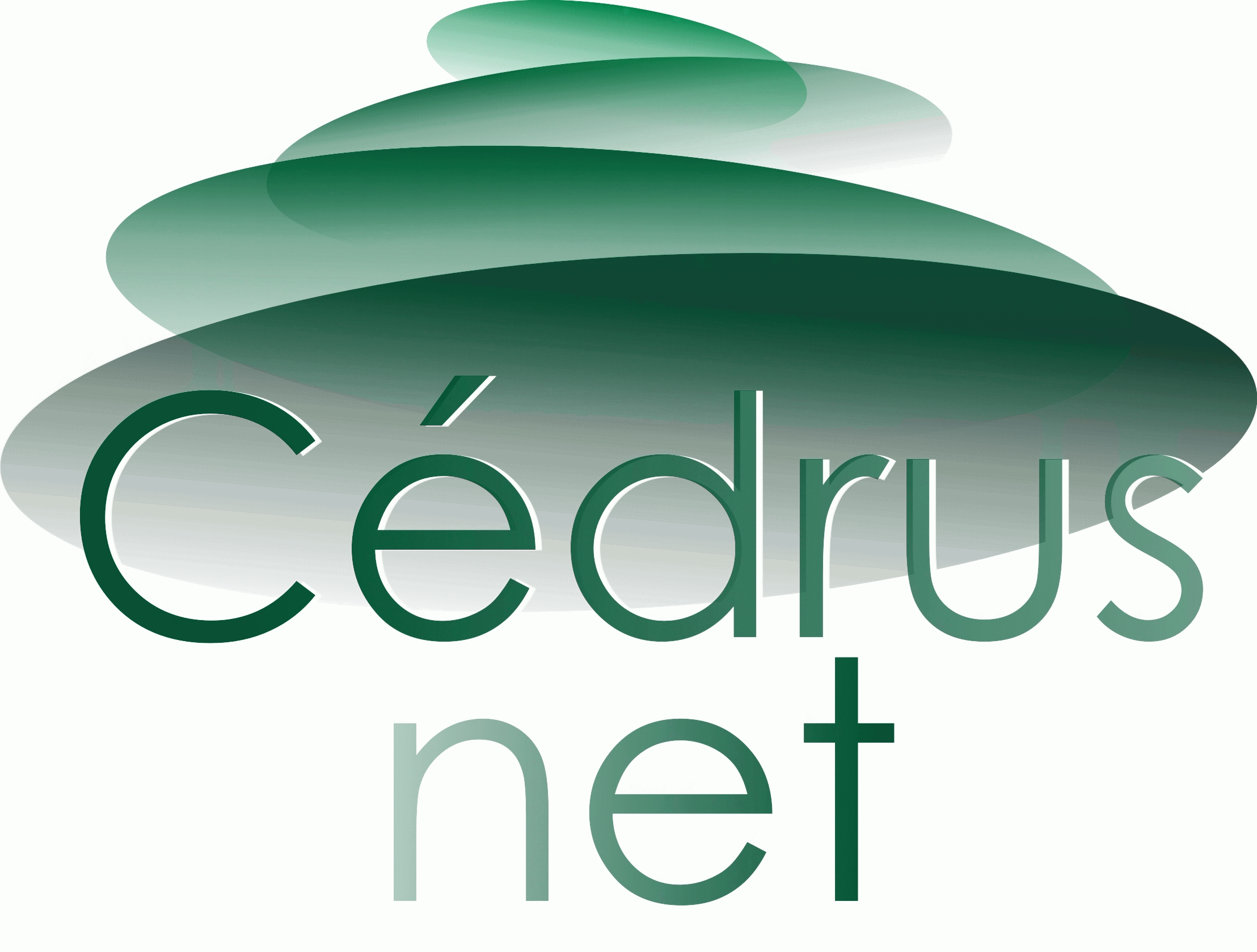 Milyen tevékenységeket vállalna (önként vagy díjazásért)? (A teljes minta %-ában)
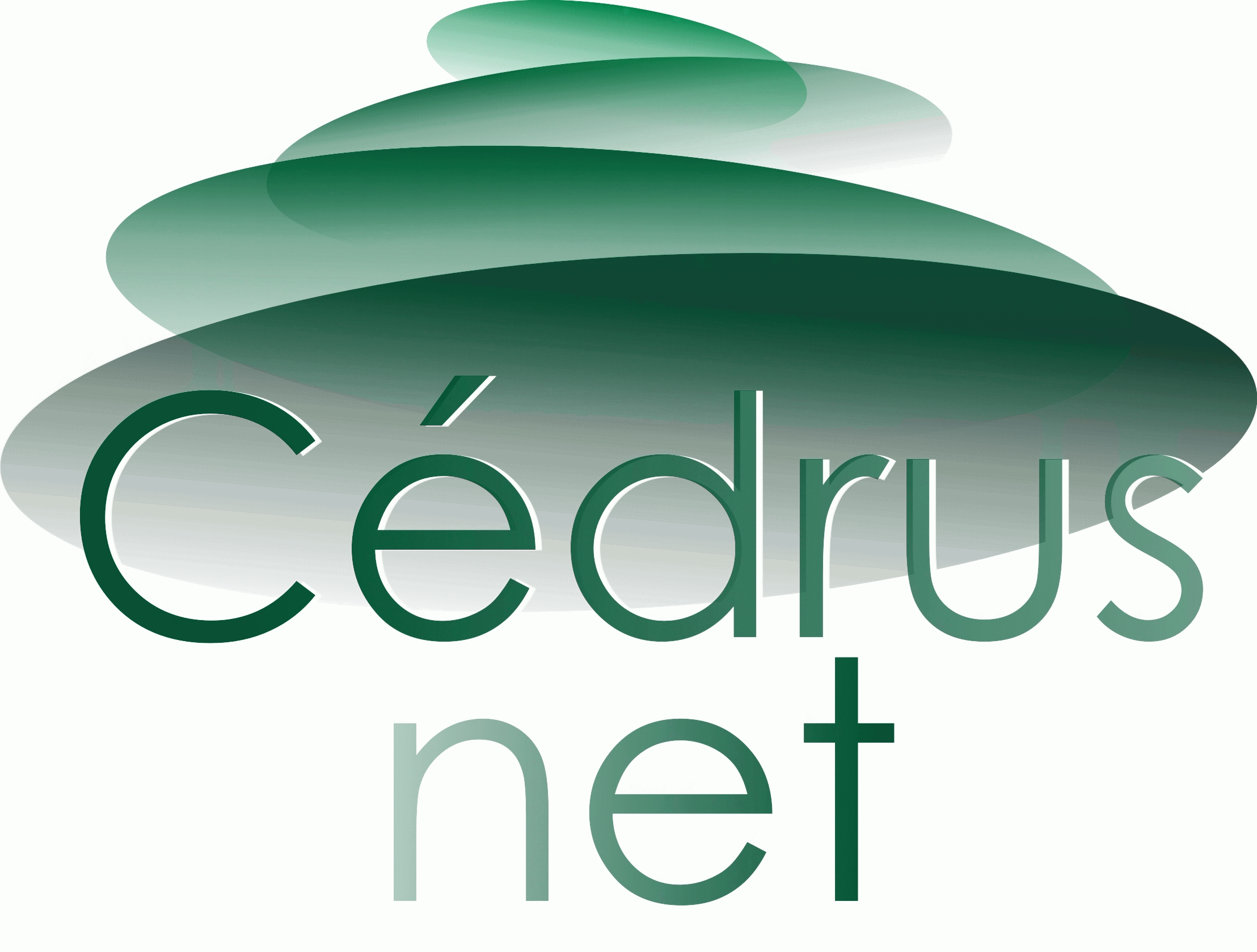 Összegzés, következtetések
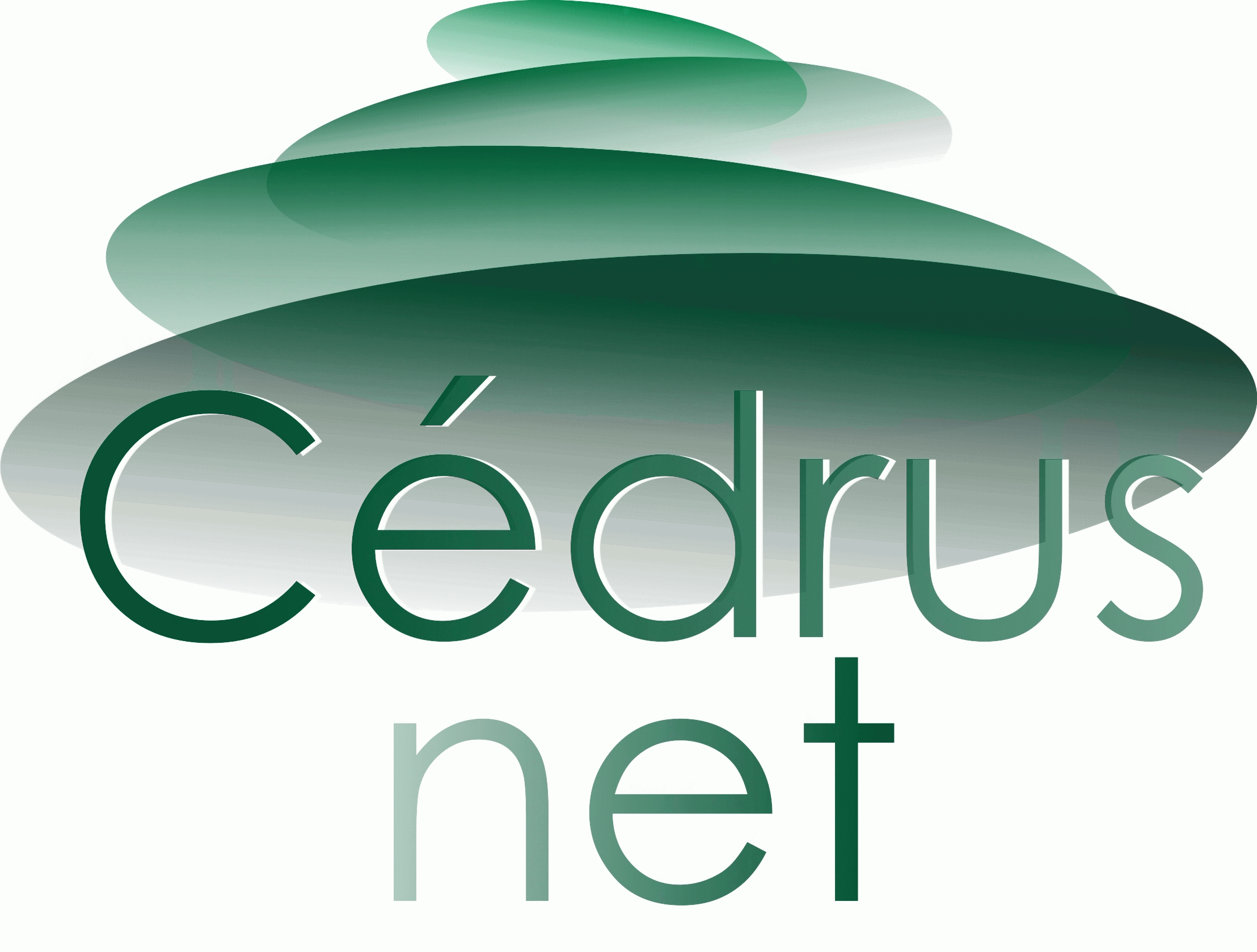 Köszönöm a figyelmet!
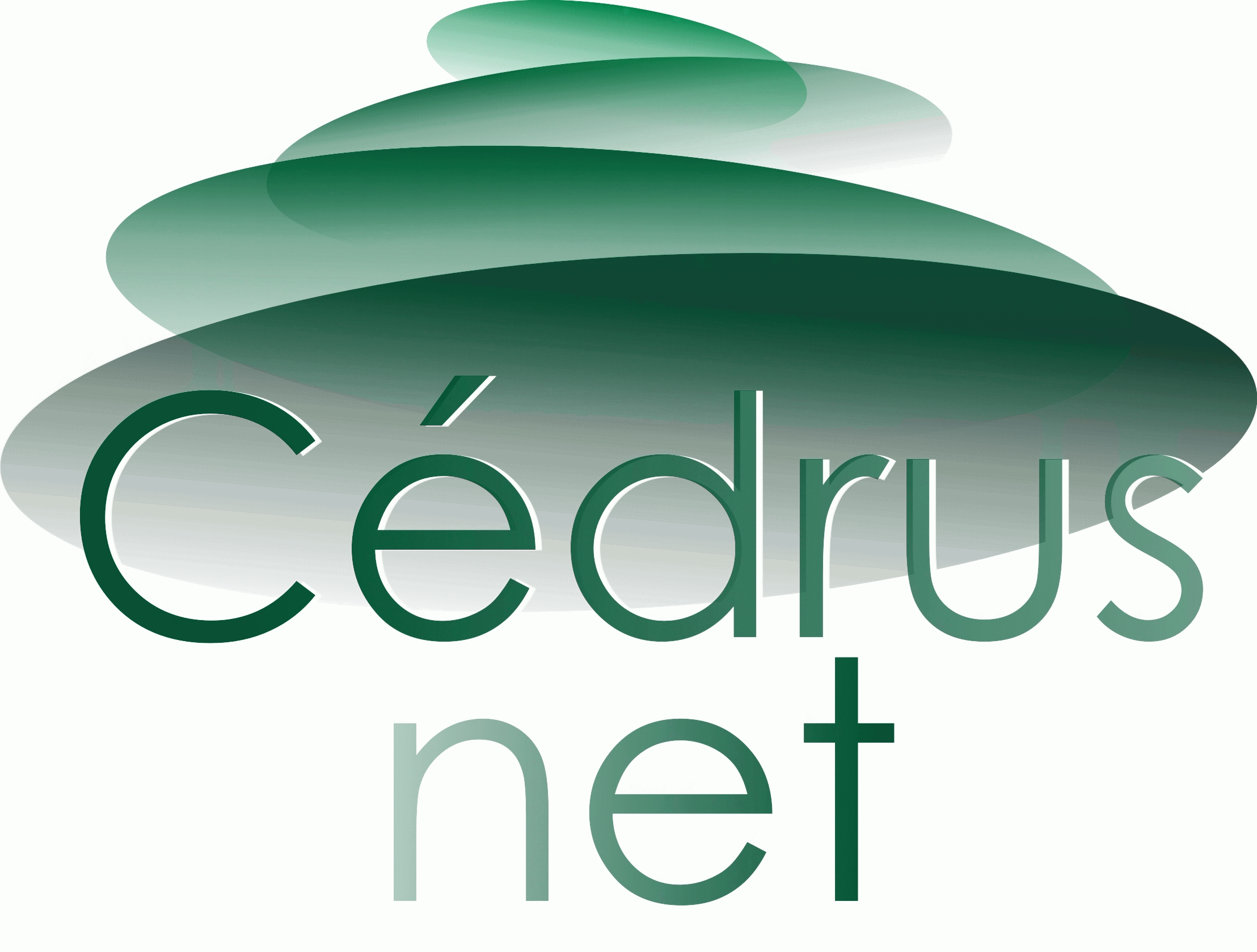